Verzuim
Wij zijn vóór
Verzuim daalt maar is nog steeds hoog
1ste half jaar 2022 en 2023:
Gemeenten van 6,7% naar 6,3% 
Landelijk van 5,9% naar 5,4%. 
Organisaties > 100 mdws: 6,5% naar 6,1%
Openbaar bestuur  van naar 6,2% naar 6,1
2
Totaal verzuim per gemeentegrootte klasse
Daling vindt plaats in de middelste gemeentegrootte klasse
3
Opbouw van verzuim
Stijging van het lang verzuim komt door de stijging van 3,6% in het eerste halfjaar van 2022 naar 4,4% in het eerste halfjaar van 2023 in de G4.
4
Oorzaken van verzuim
Werkdruk en stress als enige meest genoemd
5
Nulverzuim
Nulverzuim stijgt
6
Meldingsfrequentie
Meldingsfrequentie daalt
7
Hoe doet gemeente Zaanstad het?
8
Hoe doet gemeente Zaanstad het?
Hoe gaat het bij Zaanstad?
Aan de slag aan de hand van een casus. We doorlopen 3 stappen: 
Doelen
Afspraken
Resultaten
9
Casus – een voorbeeld bij Zaanstad
Afdeling met 100 medewerkers met afgelopen drie jaar toename van het ziekteverzuim. 
Huidig verzuim van 10%. 
4 teams met 25 medewerkers, met ieder een eigen teamleider.  
Kenmerk van verzuim is hoge frequentie van ziekmeldingen, met >15 medewerkers die regelmatig afwezig zijn. 
Ondanks het bestaande beleid zijn frequente verzuimgesprekken en het maken van afspraken nog niet de standaardpraktijk.
Verhoogd langdurig verzuim onder vrouwen van >45 jaar, oorzaak onbekend. 
Naast hoog verzuim ook hoge werkdruk.
De leidinggevenden ervaren problemen in de samenwerking met bedrijfsartsen: klachten over de effectiviteit en communicatie, vooral met betrekking tot de terugkoppeling van medische verzuimgegevens.
Dringend behoefte aan een plan om het verzuim terug te dringen. Dit initiatief moet worden aangestuurd door de afdelingsmanager en de teamleiders.
10
[Speaker Notes: Binnen een afdeling van een gemeente met in totaal 100 medewerkers is er gedurende de afgelopen drie jaar een voortdurende toename van het ziekteverzuim waarneembaar. De afdeling is opgedeeld in 4 teams, elk bestaande uit 25 medewerkers, met ieder een eigen teamleider. Hoewel het verzuimniveau binnen de teams enigszins verschilt, ligt het in alle vier de teams boven het landelijk gemiddelde. Momenteel bedraagt het totale verzuimpercentage voor de gehele afdeling 10%.

Dit verzuim wordt gekenmerkt door een hoge frequentie van ziekmeldingen, met meer dan 15 medewerkers die regelmatig afwezig zijn. Ondanks het bestaande beleid zijn frequente verzuimgesprekken en het maken van afspraken nog niet de standaardpraktijk.

Daarnaast valt op dat er sprake is van verhoogd langdurig verzuim onder vrouwen van 45 jaar en ouder, waarvan de oorzaak op dit moment onbekend is. Bovenop deze verzuimuitdagingen wordt de afdeling ook geconfronteerd met een aanzienlijke werkdruk.

De leidinggevenden in de afdeling ervaren eveneens problemen in de samenwerking met bedrijfsartsen. Ze uiten klachten over de effectiviteit en communicatie van de bedrijfsartsen, vooral met betrekking tot de terugkoppeling van medische verzuimgegevens.

In deze context is er dringend behoefte aan een plan om het verzuim terug te dringen. Dit initiatief moet worden aangestuurd door de afdelingsmanager en de teamleiders.]
Hoofddoel
Stijgende verzuimtrend ombuigen naar dalende en inzetten op preventie.
11
Mentimeter 1.
Wat zou volgens jou geschikte en haalbare doelen zijn om in deze casus te bereiken?
12
Doelen - Zaanstad
Inzicht hebben in de risico’s op doelgroep niveau 45+ vrouwen.
Frequent verzuim is gehalveerd binnen 6 maanden.
Medewerkers en leidinggevende zijn proactief met het aanpakken van de oorzaken van de werkdruk.
Er is een betere ervaren samenwerking tussen leidinggevende en bedrijfsartsen.
13
[Speaker Notes: -> Op basis van de antwoorden kiezen we 1 doel.]
Mentimeter 2.
Welke concrete afspraken kunnen we maken om het doel te realiseren? Denk aan wie, wat, waar, en wanneer.
14
[Speaker Notes: Afhankelijk van welk doel we hebben gekozen. Laten we 1 van de vier volgende dia's zien.]
Afspraken bij doel 1 - Zaanstad
Doel 1: Inzicht hebben in de risico’s op doelgroep niveau 45+ vrouwen.
Teamleiders gaan inhoudelijk inzicht verschaffen bij de cijfers.
P&O kan faciliteren waar de behoefte is.
15
Afspraken bij doel 2 - Zaanstad
Doel 2: Frequent verzuim is gehalveerd binnen 6 maanden.
Frequent verzuim gesprekken worden altijd gevoerd zoals het beleid dat voorschrijft
Leidinggevende gaan in het teamoverleg aangeven dat frequent verzuim vanaf heden de aandacht krijgt die het verdiend.
P&O faciliteert indien de behoefte er is bij de individuele gesprekken en teamoverleggen.
16
Afspraken bij doel 3 - Zaanstad
Doel 3: Medewerkers en leidinggevende zijn proactief met het aanpakken van de oorzaken van de werkdruk.
Er is verdiepend onderzoek om te achterhalen wat de ervaren werkdruk veroorzaak bij de medewerkers.
Leidinggevenden en medewerkers krijgen kennis en vaardigheden aangeboden om de ervaren werkdruk te verminderen.
17
Afspraken bij doel 4 - Zaanstad
Doel 4: Er is een betere ervaren samenwerking tussen leidinggevende en bedrijfsartsen.
P&O gaat de bedrijfsarts uitnodigen voor een sessie samen met de teamleiders. 
Teamleiders gaan hun vragen en behoeften schriftelijk/mail 3 weken voor het overleg inleveren bij P&O.
Teamleiders gaan optimaal gebruikmaken van het SMT
18
Mentimeter 3.
Beschrijf welk waarneembaar gedrag of welke specifieke resultaten we zouden verwachten te zien na het implementeren van de afspraken.
19
[Speaker Notes: Afhankelijk van welk doel we hebben gekozen. Laten we 1 van de vier volgende dia's zien.]
Resultaat bij doel 1 en bijbehorende afspraken
Doel 1: Inzicht hebben in de risico’s op doelgroep niveau 45+ vrouwen. Afspraken: 
Teamleiders gaan inhoudelijk inzicht verschaffen bij de cijfers.
P&O kan faciliteren waar de behoefte is.
Resultaat: 
Teamleiders hebben vanuit goed werkgeverschap met alle medewerkers die in de doelgroep vallen een gesprek gevoerd om te inventariseren welke uitdagingen zij tegenkomen in het werk en privé (mits medewerker openstaat)
20
Resultaat bij doel 2 en bijbehorende afspraken
Doel 2: Frequent verzuim is gehalveerd binnen 6 maanden. Afspraken: 
Frequent verzuim gesprekken worden altijd gevoerd zoals het beleid dat voorschrijft
Leidinggevende gaan in het teamoverleg aangeven dat frequent verzuim vanaf heden de aandacht krijgt die het verdiend.
P&O faciliteert indien de behoefte er is bij de individuele gesprekken en teamoverleggen. 
Resultaten: 
Alle medewerkers zijn op de hoogte van de gevolgen van frequent verzuim en het proces er dan uit ziet en waarom.
Alle frequent verzuimgesprekken zijn gevoerd, er zijn afspraken die zicht richten op de (duurzame) inzetbaarheid van de medewerker en er wordt opvolging gegeven.
21
Resultaat bij doel 3 en bijbehorende afspraken
Doel 3: Medewerkers en leidinggevende zijn proactief met het aanpakken van de oorzaken van de werkdruk. Afspraken: 
Er is verdiepend onderzoek om te achterhalen wat de ervaren werkdruk veroorzaak bij de medewerkers.
Leidinggevenden en medewerkers krijgen kennis en vaardigheden aangeboden om de ervaren werkdruk te verminderen.
Resultaat: 
Medewerkers en leidinggevenden bespreken de risico’s factoren die de werkdruk negatief beïnvloeden op zowel individuele basis als in teamverband. Vervolgens worden afspraken gemaakt om deze risico’s op te lossen of het hoofd te bieden.
22
Resultaat bij doel 4 en bijbehorende afspraken
Doel 4: Er is een betere ervaren samenwerking tussen leidinggevende en bedrijfsartsen.
P&O gaat de bedrijfsarts uitnodigen voor een sessie samen met de teamleiders. 
Teamleiders gaan hun vragen en behoeften schriftelijk/mail 3 weken voor het overleg inleveren bij P&O.
Teamleiders gaan optimaal gebruikmaken van het SMT
Resultaat: 
Teamleiders ervaren een betere samenwerking met de bedrijfsartsen wat zich uit in goed contact:  
Ldg bellen of mailen naar bedrijfsarts als ze vragen hebben over terugkoppeling.
Ldg plannen tijdig een SMT in om in gesprek te gaan over de casus waar zij tegenaan lopen.
23
Stijgende verzuimtrend ombuigen naar dalende en inzetten op preventie
24
En dan?
25
Monitoren stand van zaken en gesprek
26
Fluwelen Burgwal 58
Postbus 11560
2502 AN Den Haag

070 763 00 30

secretariaat@aeno.nl
www.aeno.nl
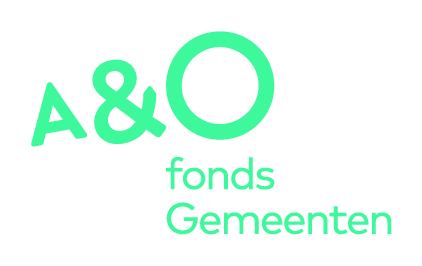 27